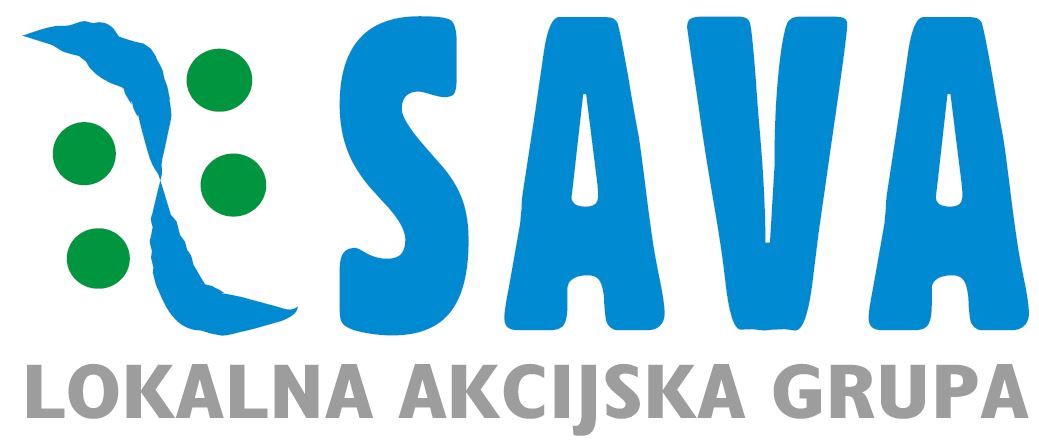 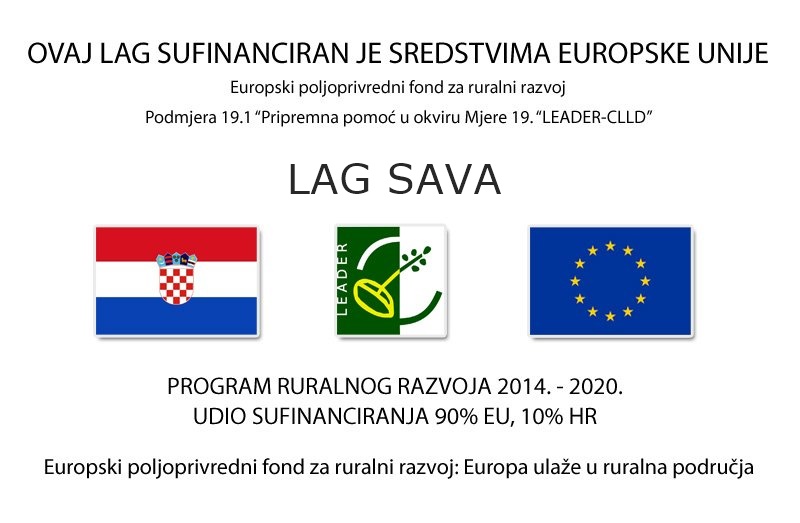 Lokalna razvojna strategija
LRS izradila je Regionalna razvojna agencija Zagrebačke županije
Proces izrade LRS započeo je u rujnu 2015.-te godine te je trajao sve do usvajanja LRS (od strane UO) u ožujku 2016.-te godine
Nakon formiranja internog tima te odrađenih konzultacija sa UO LAG-a SAVA formirane su i radne skupine koje su prikupljale projektne ideje i analizirale trenutnu situaciju na području LAG-a.
Najvažniji korak-SWOT analiza
Nakon SWOT analize krenulo se u proces planiranja razvoja, poštujući upute zadane od strane Ministarstva poljoprivrede kako bi se čim kvalitetnije napravila sinergija zadovoljenja administrativnih formi, sa posebnim naglaskom na stvarnu potrebu razvoja ruralnog prostora LAG-a SAVA
SWOT analiza
Analizirajući cjelokupno područje LAG-a SAVA tijekom izrade LRS, te koristeći podatke dobivene u komunikaciji sa nadležnim institucijama izvedena je SWOT analiza koja označava prikaz snaga i prilika, te slabosti i prijetnji za područje LAG-a.
Rezultati analize stanja govore o izuzetnom geoprometnom položaju, bogatoj kulturnoj baštini i tradiciji kao najvećim snagama područja. Velika površina LAG-a u blizini Zagreba govori o potencijalima ali i obavezi očuvanja prostora koji su na području LAG-a različiti, od slabo naseljenih ruralnih područja, do urbanih sredina gradova LAG-a.
SWOT analiza- SNAGE
povoljan geoprometni položaj
bogata kulturna i prirodna baština
postojanje prostorno planskih i razvojnih dokumenata
dobra pokrivenost telekomunikacijska, elektro i plinskom infrastrukturom
razvijena prekogranična, međunarodna i međuregionalna suradnja 
institucionalno povezivanje, zajednička priprema projekata 
osigurana primarna zdravstvena skrb
dugogodišnja tradicija rada udruga na sportskom i kulturno-umjetničkom području
povoljni prirodni uvjeti za poljoprivrednu i stočarsku proizvodnju
veliki broj manifestacija
SWOT analiza- SLABOSTI
nedovoljna prepoznatljivost područja kao i proizvoda s područja LAG-a
nedovoljno iskorištena kulturno povijesna i tradicijska baština u svrhu razvoja turističke ponude 
odumiranje tradicijskih obrta 
nedostatak i nedovoljna kvaliteta smještajnih kapaciteta 
neorganiziran i neudružen proizvodno uslužni privatni sektor 
neumreženost proizvođača poljoprivrednih proizvoda 
nedostatak prerađivačkih kapaciteta i objekata za preradu poljoprivrednih proizvoda i ekološku poljoprivrednu proizvodnju i finalizaciju proizvoda 
nedostatak okrupnjivanja, standardizacije i povećanja kvalitete poljoprivrdene proizvodnje 
starenje stanovništva
neujednačeni uvjeti života stanovnika u naseljima na području LAG-a,
SWOT analiza- PRILIKE
dostupnost poticajnih mjera za razvoj poduzetništva, investicije i otvaranje novih radnih mjesta
postojanje mogućnosti prekogranične suradnje za jačanje gospodarstva 
ulazak na jedinstveno EU tržište bez administrativnih i carinskih barijera u poslovnim odnosima s partnerima
porast potražnje na tržištu HR i EU za proizvodima s oznakom „zemljopisnog porijekla“
porast potražnje za ekskluzivnim poljoprivrednim proizvodima (npr. 
ekološkim, autohtonim i tradicijskim)
porast potražnje za voćem, povrćem, ukrasnim i ljekovitim biljem i cvijećem koje predstavljaju profitabilnije kulture u proizvodnji po jedinici površine 
tehnološki napredak
SWOT analiza- PRIJETNJE
jaka i rastuća konkurencija proizvođača iz EU,posebice nakon ulaska HR u EU
nereguliran nedovoljno sistemski kontroliran uvoz poljoprivredno prehrambenih proizvoda
neadekvatni propisi za ruralni razvoj i zaštitu okoliša, nedostatak konkretnih akcijskih planova, posebno za manja ruralna područja
porezna opterećenja
smanjenje sredstava za sufinanciranje društvene infrastrukture
sporost administracije
odljev visokoobrazovanih i stručnih kadrova
neriješeni imovinsko pravni odnosi
rascjepkanost poljoprivrednih površina
Nakon određivanja strateškog smjera pristupilo se analizi potreba terena i mogućnostima ostvarenja ciljeva, te je nakon održanih 10 edukacijskih radionica pristiglo preko 100 prijedloga i zahtjeva, koji su analizirani, te je UO zajedno sa izrađivačem strategije odlučio u narednom razdoblju realizirati 70 projekata putem Mjera ruralnog razvoja, te također samostalno provoditi projektne aktivnosti koje imaju svrhu poboljšanja kvalitete života na prostoru LAG-a SAVA
Vizija i strateški ciljevi
"Zajednica sretnih i zadovoljnih ljudi u zdravom okruženju, koji svoj napredak temelje na uvažavanju kulturnih i tradicionalnih vrijednosti te učinkovitom i uravnoteženom korištenju svih raspoloživih ljudskih, prirodnih i gospodarskih potencijala".

Za ostvarenje vizije definirana su 3 cilja, koji su jednako važni i nisu podređeni jedan drugom, već se samo njihovom paralelnom implementacijom u previđenom vremenskom okviru može očekivati ukupan gospodarski, društveni i okolišni napredak prostora LAG-a.

Strateški ciljevi:
	1 – POVEĆANJE TURISTIČKE PONUDE I SADRŽAJA 
	2 – OČUVANJE I MODERNIZACIJA POLJOPRIVREDNE PROIZVODNJE
	3 – BRANDIRANJE, UMREŽAVANJE I STVARANJE ZAJEDNIČKE PONUDE
Cilj 1 potrebno je ostvariti iz razloga što postoji veliki potencijal u smislu potražnje ali i ponude, te je jačanje te gospodarske grane od izuzetne važnosti za područje LAG-a SAVA.
Cilj 2 i u svom nazivu jasno naglašava kako je potrebno ulagati što je moguće više sredstava u očuvanje i modernizaciju proizvodnja kao osnovnog motora razvoja, te ovaj cilj direktno svojom realizacijom, potiče ostvarenje i ostala dva cilja
Cilj 3 proizašao je iz rađenih analiza stanja, te obilaska terena, jer se zaključilo kako je količina kvalitetnih proizvoda velika, te da je potrebno ulagati sredstva u stvaranje zajedničkih brandova, u zajedničku ponudu, te u umrežavanje proizvođača u svrhu zajedničkog nastupa na tržištima.
Prioriteti
Ciljeve nije moguće ostvariti bez kvalitetnog zadavanja prioriteta, te postavljanja logičke provedbe projekata koji će voditi prema ostvarivanju svih ciljeva. 

Prioriteti za ostvarenje Cilja 1 
	P1 – Razvoj turizma na poljoprivrednim gospodarstvima
	P2 – Povećanje prodaje poljoprivrednih proizvoda u turističkoj ponudi
Prioriteti za ostvarenje Cilja 2
	P3 – Razvoj komunalne i društvene infrastrukture u svrhu očuvanja poljoprivredne proizvodnje na ruralnom području
	P4 – Povećanje održivosti poljoprivrednih gospodarstava
Prioriteti za ostvarenje Cilja 3
	P5 – Povećanje kvalitete poljoprivrednih proizvoda
Opći Prioritet koji je potrebno realizirati u svrhu ostvarivanja ciljeva PRR, a samim time i LRS je:
	P6 – Upravljanje ruralnim prostorom
MJERE
LAG SAVA je putem radnih skupina i radionica, te UO odlučio da će u provedbenom razdoblju koristiti sljedeće Mjere, koje su komplementarne sa Mjerama Programa ruralnog razvoja (PRR).
MJERA 1-Potpora ulaganju u pokretanje nepoljoprivrednih djelatnosti (PRR 6.2.1)
Prihvatljivi korisnici - Poljoprivredna gospodarstva upisana u Upisnik poljoprivrednika te fizičke osobe u svojstvu nositelja, ili člana, obiteljskog poljoprivrednog gospodarstva koji pokreću novu nepoljoprivrednu djelatnost u ruralnim područjima.
Prihvatljivi troškovi - Prihvatljive su aktivnosti iz sektora turizma u ruralnom području, tradicijski, umjetnički obrti, izrada suveira, usluge u ruralnim područjima; prerada/trženje proizvoda. 
Postotak potpore-100 %
Iznos potpore - Do 15.000,00 €
Objavljen pravilnik : NN 42/15  (http://narodne-novine.nn.hr/clanci/sluzbeni/2015_04_42_852.html)
MJERA 2 - Razvoj nepoljoprivrednih djelatnosti u ruralnim područjima (PRR 6.4.1)
Prihvatljivi korisnici - Poljoprivredna gospodarstva upisana u Upisnik poljoprivrednika te fizičke osobe u svojstvu nositelja, ili člana, obiteljskog poljoprivrednog gospodarstva koji razvijaju nepoljoprivrednu djelatnost. 
Prihvatljivi troškovi - Prihvatljivi troškovi su iz sektora: turizam u ruralnom području, tradicijski, umjetnički obrti, izrada suvenira, usluge u ruralnim područjima, prerada/trženje proizvoda
Postotak potpore-70 %
Iznos potpore - Do 25.000,00 €
Objavljen pravilnik : NN 120/15  (http://narodne-novine.nn.hr/clanci/sluzbeni/2015_11_120_2278.html)
MJERA 3- Uspostava i uređenje poučnih staza, vidikovaca i ostale manje infrastrukture ( PRR 8.5.2)
Prihvatljivi korisnici - Šumoposjednici, udruge šumoposjednika/šumovlasnika, trgovačka društva i druge pravne osobe koje sukladno Zakonu o šumama koja  (»Narodne novine«, br. 140/05, 82/06, 129/08, 80/10, 124/10, 25/12, 68/12, 148/13 i 94/14) gospodare šumama i šumskim zemljištima u vlasništvu Republike Hrvatske, udruge civilnog društva i pravne osobe registrirane za djelatnosti zaštite prirode. 
Prihvatljivi troškovi - Materijali, oprema, usluge i radovi te druga prihvatljiva mala infrastruktura; opći troškovi
Postotak potpore-100 %
Iznos potpore - Do 25.000,00 €
Objavljen pravilnik : NN 45/16  (http://narodne-novine.nn.hr/clanci/sluzbeni/2016_05_45_1170.html)
MJERA 4- Povećanje dodane vrijednosti poljoprivrednim proizvodima (PRR 4.2.1.)
Prihvatljivi korisnici - Korisnici su fizičke i pravne osobe koje se bave, ili se namjeravaju baviti, preradom proizvoda iz Dodatka I. Ugovora o EU. 
Prihvatljivi troškovi -  ulaganje u građenje i/ili opremanje objekata za poslovanje s mlijekom i preradom mlijeka, za klanje, rasjecanje, preradu (mesa, jaja), za preradu voća, povrća, grožđa (osim za proizvodnju vina), aromatičnog, začinskog i ostalog bilja, cvijeća i gljiva, za preradu maslina, komine masline, za preradu žitarica, uljarica i industrijskog bilja, za preradu, punjenje i pakiranje pčelinjih proizvoda, za prodaju i prezentaciju vlastitih poljoprivrednih proizvoda te  ulaganje u kupnju mehanizacije, gospodarskih vozila, strojeva i opreme i kupnju zemljišta i objekata radi realizacije projekta 
Postotak potpore-50 %
Iznos potpore - Do 25.000,00 €
Objavljen pravilnik: NN 7/15; http://narodne-novine.nn.hr/clanci/sluzbeni/2015_01_7_125.html
MJERA 5- Potpora za horizontalnu i vertikalnu suradnju sudionika u  lancu opskrbe za uspostavljanje i razvoj kratkih lanaca opskrbe i lokalnih tržišta te za promicanje aktivnosti u lokalnom kontekstu u vezi s razvojem kratkih lanaca opskrbe i lokalnih tržišta (PRR 16.4.1)
Prihvatljivi korisnici - Pravne osobe iz poljoprivrednog i prehrambenog sektora i njihova udruženja; proizvođačke grupe i organizacije; druge pravne osobe koje sudjeluju u kratkim lancima opskrbe i drugi relevantni dionici.
Prihvatljivi troškovi - tekući troškovi suradnje i promotivne aktivnosti
Postotak potpore-100 %
Iznos potpore - Do 50.000,00 €
MJERA 6  -Ulaganja u pokretanje, poboljšanje ili proširenje lokalnih temeljnih usluga za ruralno stanovništvo, uključujući slobodno vrijeme i kulturne aktivnosti te povezanu infrastrukturu (PRR – 7.4.1)
Prihvatljivi korisnici - Jedinice lokalne samouprave, Trgovačka društva u većinskom vlasništvu jedinica lokalne samouprave, Javne ustanove neprofitnog karaktera u kojima su osnivači jedinice lokalne samouprave, osim javnih vatrogasnih postrojbi te lokalnih i regionalnih razvojnih agencija; 
- Udruge/organizacije civilnog društva i vjerske zajednice koje se bave humanitarnim i društvenim djelatnostima od posebnog interesa za lokalno stanovništvo. 
Prihvatljivi troškovi - Ulaganje u građenje i/ili opremanje društvenog doma/ kulturnog centra; turističkog informativnog centra; dječjeg igrališta; sportske građevine; objekta za slatkovodni sportski ribolov; rekreacijske zone na rijekama i jezerima; biciklističke staze i trake; tematskog puta i parka; građevine za ostvarivanje organizirane njege, odgoja, obrazovanja i zaštite djece do polaska u osnovnu školu (dječji vrtić, rekonstrukcija i opremanje prostora za izvođenje programa predškole u osnovnoj školi te rekonstrukcija i opremanje prostora za igraonicu pri knjižnici, zdravstvenoj, socijalnoj, kulturnoj i sportskoj ustanovi, udruzi te drugoj pravnoj osobi u kojima se provode kraći programi odgojno-obrazovnog rada s djecom rane i predškolske dobi); javne zelene površine (park i slično.); pješačke staze; pješačke zone; otvorenog odvodnog kanala (koji nije sastavni dio ceste); groblja (komunalna infrastruktura i prateće građevine); tržnice; javne prometne površine (trg, pothodnik, nadvožnjak, javne stube i prolaz). Ulaganja su prihvatljiva u naselju s najviše 5 000 stanovnika.
Postotak potpore-80 %
Iznos potpore - Do 25.000,00 €
Objavljen pravilnik: NN 71/16; http://narodne-novine.nn.hr/clanci/sluzbeni/2015_01_7_125.html
MJERA 7 - Potpora mladim poljoprivrednicima (PRR 6.1.1)
Prihvatljivi korisnici - Osobe starosti između 18 i 40 godina u trenutku podnošenja prijave, koje posjeduju odgovarajuće profesionalne vještine i znanja o poljoprivredi i koje su prvi put postavljene kao nositelji poljoprivrednog gospodarstva. 
Prihvatljivi troškovi - kupnja domaćih životinja, jednogodišnjeg i višegodišnjeg bilja, sjemena i sadnog materijala; kupnja, građenje i/ili opremanje zatvorenih/zaštićenih prostora i objekata te ostalih gospodarskih objekata uključujući vanjsku i unutarnju infrastrukturu u sklopu poljoprivrednog gospodarstva u svrhu obavljanja poljoprivredne proizvodnje i/ili prerade proizvoda iz Priloga I; podizanje novih i/ili restrukturiranje postojećih nasada; uređenje i trajnije poboljšanje kvalitete poljoprivrednog zemljišta u svrhu poljoprivredne proizvodnje; građenje i/ili opremanje objekata za prodaju i prezentaciju vlastitih poljoprivrednih proizvoda uključujući i troškove promidžbe; kupnja ili zakup poljoprivrednog zemljišta; kupnja poljoprivredne mehanizacije, strojeva i opreme.
Postotak potpore-100 %
Iznos potpore - Do 20.000,00 €
Objavljen pravilnik : NN 42/15  (http://narodne-novine.nn.hr/clanci/sluzbeni/2015_04_42_852.html)
MJERA 8- Potpora razvoju malih poljoprivrednih gospodarstava (PRR 6.3.1)
Prihvatljivi korisnici - Mala poljoprivredna gospodarstva upisana u Upisnik poljoprivrednika. 
Prihvatljivi troškovi - Kupnja domaćih životinja, jednogodišnjeg i višegodišnjeg bilja, sjemena i sadnog materijala; kupnja, građenje i/ili opremanje zatvorenih/zaštićenih prostora i objekata te ostalih gospodarskih objekata uključujući vanjsku i unutarnju infrastrukturu u sklopu poljoprivrednog gospodarstva u svrhu obavljanja poljoprivredne proizvodnje i/ili prerade proizvoda; podizanje novih i/ili restrukturiranje postojećih nasada; uređenje i trajnije poboljšanje kvalitete poljoprivrednog zemljišta u svrhu poljoprivredne proizvodnje; građenje i/ili opremanje objekata za prodaju i prezentaciju vlastitih poljoprivrednih proizvoda uključujući i troškove promidžbe; kupnja ili zakup poljoprivrednog zemljišta; kupnja poljoprivredne mehanizacije, strojeva i opreme.

 Postotak potpore-100 %
Iznos potpore - Do 10.000,00 €
Objavljen pravilnik : NN 42/15  (http://narodne-novine.nn.hr/clanci/sluzbeni/2015_04_42_852.html)
MJERA 9 - Sudjelovanje poljoprivrednika u sustavima kvalitete (PRR 3.1.1)
Prihvatljivi korisnici - Prihvatljivi korisnici su aktivni poljoprivrednici definirani člankom 28. Zakona o poljoprivredi, i uključeni u EU ili nacionalni sustav kvalitete iz članka 2. stavka 1., podstavka 4. ovoga Pravilnika ili u sustav ekološke poljoprivredne proizvodnje. 
Prihvatljivi troškovi -Troškovi ulaska u sustav kvalitete; godišnji troškovi sudjelovanja u sustavu kvalitete; troškovi stručne kontrole i certifikacije ovlaštenog kontrolnog tijela.

Postotak potpore-100 %
Iznos potpore - Do 2.500,00 €
Objavljen pravilnik : NN 111/15  (http://narodne-novine.nn.hr/clanci/sluzbeni/2015_10_111_2146.html)
MJERA 10- Aktivnosti informiranja i promoviranja koje provode skupine proizvođača na unutarnjem tržištu (PRR 3.2.1)
Prihvatljivi korisnici - skupina proizvođača koji sudjeluju u sustavima kvalitete i udruga ekoloških poljoprivrednih proizvođača.
Prihvatljivi troškovi: organizacija i/ili sudjelovanje na sajmovima; izrada promotivnih materijala, multimedijalni proizvodi, web razvoj i promocija; kupnja oglasnog prostora; promotivne kampanje i organizacija namjenski promotivnih događanja, uključujući edukativne ture; radionice i seminari; promotivne aktivnosti putem različitih komunikacijskih kanala, promotivne aktivnosti na prodajnim mjestima od nacionalnog značaja ili EU ili HoReCa kanala. 
Potpora 
Postotak potpore-100 %
Iznos potpore - Do 20.000,00 €
Objavljen pravilnik : NN 111/15  (http://narodne-novine.nn.hr/clanci/sluzbeni/2015_10_111_2146.html)
MJERA 11 -Restrukturiranje, modernizacija i povećanje konkurentnosti poljoprivrednih gospodarstava (PRR 4.1.1.)
Prihvatljivi korisnici Fizičke i pravne osobe upisane u Upisnik poljoprivrednika, Proizvođačke grupe i organizacije priznate sukladno Zakonu o zajedničkoj organizaciji tržišta poljoprivrednih proizvoda i posebnim mjerama i pravilima vezanim za tržište poljoprivrednih proizvoda. 
Prihvatljivi troškovi •  ulaganje u građenje i/ili opremanje objekata za životinje, zatvorene/zaštićene prostore, objekte za uzgoj jednogodišnjeg i višegodišnjeg bilja, sjemena i sadnog materijala i gljiva,  skladištenje, hlađenje, čišćenje, sušenje, zamrzavanje, klasiranje i pakiranje proizvoda, •  ulaganje u opremu za berbu, sortiranje i pakiranje vlastitih poljoprivrednih proizvoda, •  ulaganje u kupnju nove poljoprivredne mehanizacije i opreme i gospodarskih vozila uključujući sektor vinogradarstva, •  ulaganje u podizanje novih i/ili restrukturiranje postojećih višegodišnjih nasada isključujući restrukturiranje postojećih vinograda za proizvodnju grožđa za vino, •  ulaganje u izgradnju i/ili opremanje novih sustava za navodnjavanje na poljoprivrednom gospodarstvu, te poboljšanje postojećih sustava/opreme za navodnjavanje na poljoprivrednom gospodarstvu te kupnju zemljišta i objekata radi realizacije projekta.

Postotak potpore-50-90 %
Iznos potpore - Do 20.000,00 €
Objavljen pravilnik : NN 7/15 ; http://narodne-novine.nn.hr/clanci/sluzbeni/2015_01_7_125.html
Mjere 12, 13, i 14 namijenjene su korisniku LAG SAVA, koji će putem tih programa omogućiti provedbu strategija LAG-a, te funkcioniranje LAG-a u budućnosti.
MJERA 12 (Priprema i provedba aktivnosti sudjelovanja lokalne akcijske grupe - PRR 19.3.1.), omogućiti će pripremu projekata suradnje, kako bi budući projekti suradnje bili realizirani. Potreba za ovom mjerom proizlazi iz dosadašnjeg iskustva u traženju partnera i razvoju projekata s drugim područjima, prvenstveno u financijskom smislu i zbog toga se od ove mjere očekuje da će osigurati suradnju sa ostalim potencijalnim partnerima
MJERA 13 (Provedba aktivnosti sudjelovanja lokalne akcijske grupe - PRR 19.3.2.),omogućiti će razmjenu iskustava i primjera dobre prakse, prijenos znanja, poboljšanje kapaciteta LAG-a, promocija inovacija i stvaranje mreža. Suradnja i dijeljenje iskustava u projektima transnacionalne suradnje je učinkovit način da se pristupi novim idejama, inovativnim pristupima i novim vještinama.
MJERA 14  (Tekući troškovi i animacija - PRR 19.4.1.),omogućiti će prvenstveno funkcioniranje LAG-a , jačanje kapaciteta među stanovnicima LAG područja; pomoć u razvoju i realizaciji projektnih ideja stanovništva; podupiranje inovativnih lokalnih rješenja za probleme područja; razvoj, organizacija i vođenje LAG-a, uključujući projekte suradnje te praćenje, evaluacija i izvještavanje.
Odabir projekata
Jedan od najvažnijih i u smislu razvojnih utjecaja kritičnih kriterija uspjeha provedbe LRS LAG SAVA jest način odabira i praćenja učinaka razvojnih projekata financiranih kroz sredstva PRR-a. Stoga, kako bi se osiguralo ostvarenje planiranih ciljeva, a time i konačna uspješnost, smislenost i održivost samog LAG-a SAVA, LAG će uspostaviti jasne, objektivne i transparentne kriterije i procedure odabira, financiranja, praćenja i evaluacije učinaka razvojnih projekata. Svi ovi elementi definirani su u fazi izrade ove lokalne razvojne strategije kroz Pravilnik o načinu i kriterijima odabira, financiranja, praćenja i mjerenja učinaka razvojnih projekata LAG SAVA koji je izrađen sukladno dobroj praksi, zakonskim i programskim aktima RH, EU i PRR-a, a posebice sukladno LEADER načelima i preporukama koji će biti usvojen na sjednici Upravnog odbora LAG-a SAVA.
Navedeni Pravilnik definirat će sve ključne korake odabira projekata i to:
1. Pripremu i objavu javnog poziva za dostavu projektnih prijedloga
2. Uspostavu Povjerenstva za procjenu i odabir projekata
3. Administrativnu provjeru prijavljenih projekata
4. Procjenu kvalitete i rangiranje prijavljenih projekata 
5. Odabir projekata od strane UO LAG SAVA
6. Postupke komunikacije s APPRRR do konačne odluke i potpisivanja ugovora o financiranju
Temeljem usvojenih programa mjera LRS-a LAG SAVA za programsko razdoblje od 2014.-2020., Ured LAG-a izrađuje, a UO LAG-a usvaja Program objave javnih poziva na godišnjoj razini. Program će potom u obliku najave biti dostupan na stranicama LAG SAVA kako bi se svim zainteresiranima omogućila pravodobna priprema za sudjelovanje u natječaju za svaku pojedinu godinu provedbe LRS. 
Javni poziv sa svim uputama i prijavnom dokumentacijom priprema Ured LAG SAVA sukladno Programu objave, koji UO LAG SAVA nadzire te ukoliko je suglasan i usvaja zajedno s odlukom o načinu i datumu objave te datumu zatvaranja javnog poziva. Minimalni razmak između datuma objave i datuma zatvaranja određuje se sukladno vrsti javnog poziva i složenosti prijave, ali ne smije biti kraći od četrdeset (40) dana. Tijekom trajanja javnog poziva, Ured LAG-a će biti na raspolaganju u smislu pružanja informacija svim zainteresiranima od datuma objave do najviše petnaest (15) dana prije datuma zatvaranja natječaja pri tome poštujući pravilo jednakog tretmana što znači da će sva pitanja i svi odgovori biti objavljeni na stranicama na kojima je objavljen i natječaj u odjeljku pitanja i odgovori najkasnije sedam (7) dana do zatvaranja natječaja.
Sadržaj javnog poziva čine:
Informacija o javnom pozivu s brojem, nazivom i programskim okvirom javnog poziva (poveznicom na PRR, te specifičnu mjeru LRS LAG SAVA), datumom objave i zatvaranja, kontakt podacima LAG SAVA, prihvatljivim korisnicima, područjima i drugim uvjetima potpore, raspoloživim sredstvima za specifični javni poziv te adresom na kojoj se mogu naći svi potrebni dokumenti za prijavu; 
Upute za prijavitelje s detaljnim informacija o uvjetima, rokovima i načinu prijave, dostave dokumentacije te provedbe operacije, kriterijima i postupcima odabira, te financijskim i administrativnim odredbama;
Prijavni obrasci za narativni i financijski dio prijave.
Članovi izbornog povjerenstva
Svaki javni poziv podrazumijeva uspostavu povjerenstva za provedbu postupka procjene i ocjene projektnih prijedloga za navedeni poziv. Ovo tijelo pod nazivom Povjerenstvo za procjenu i odabir projektnih prijedloga u sastavu od pet (5) članova imenuje Upravni odbor LAG-a SAVA temeljem unaprijed dogovorenih kriterija koji uključuju:
Sukob interesa
Kako bi se izbjegao sukob interesa, sve osobe uključene u procese zaprimanja, otvaranja, obrade, ocjenjivanja i donošenja odluka će Izjavom prihvatiti izuzeće u bilo kojoj fazi postupka i to na vlastiti zahtjev i/ili ostalih uključenih dionika u procesu. S time će se onemogućiti da svojom odlukom, ili drugim djelovanjem, uključeni pogoduju sebi, ili sebi bliskim osobama, i osobama s kojima su povezani u slučajevima obiteljske povezanosti, ekonomskih interesa, ili drugog zajedničkog interesa.
Na sjednicu Povjerenstva za procjenu i odabir pozivaju se tri (3) odabrana člana, dok se preostala dva (2) smatraju pričuvnim članovima. Otvaranje, provjera i ocjena prijava odvija se na sjednici Povjerenstva koja nije javna u roku od najviše deset (10) dana od zatvaranja javnog poziva. Na sjednici se vodi Zapisnik o radu Povjerenstva.
Administrativna provjera
Administrativna provjera podrazumijeva provjeru administrativnih uvjeta prihvatljivosti projektnog prijedloga koji uključuju cjelovitost i ispravnost dostavljene prijavne dokumentacije, pravodobnost dostave prijavne dokumentacije (unutar definiranih rokova), prihvatljivost prijavitelja i predložene operacije objavljenom javnom pozivu.
Rangiranje projekata
Procjena kvalitete i rangiranje prijavljenih projekata temelji se na kriterijima procjene koji su definirani u samom javnom pozivu, odnosno uputama za prijavitelje. Popis kriterija za ocjenjivanje dio je Pravilnika rada Povjerenstva za procjenu i odabir. Sukladno definiranim kriterijima, članovi Povjerenstva samostalno i neovisno ispunjavaju Obrazac za ocjenu projektnih prijedloga. Ocjene se zbrajaju te unose u zbirni Obrazac za ocjenu projektnih prijedloga. Rezultati postupka iznose se u Zapisniku koji se dostavlja Skupštini LAG-a na konačno usvajanje i donošenje Odluke o prihvaćanju ili neprihvaćanju projektnog prijedloga.
Sve Odluke podložne su žalbenom postupku koji mora biti utemeljen na argumentima i temeljem kojeg prijavitelj može dobiti uvid u Zbirni obrazac za ocjenu. O žalbi odlučuje Upravni odbor LAG-a SAVA. 
Odobreni projekti se upućuju APPRRR na konačno odobrenje financiranja.
Nakon odobrenja projekta od strane APPRRR zahtjev za isplatu podnosi se kroz Agronet aplikaciju
Hvala na pažnji
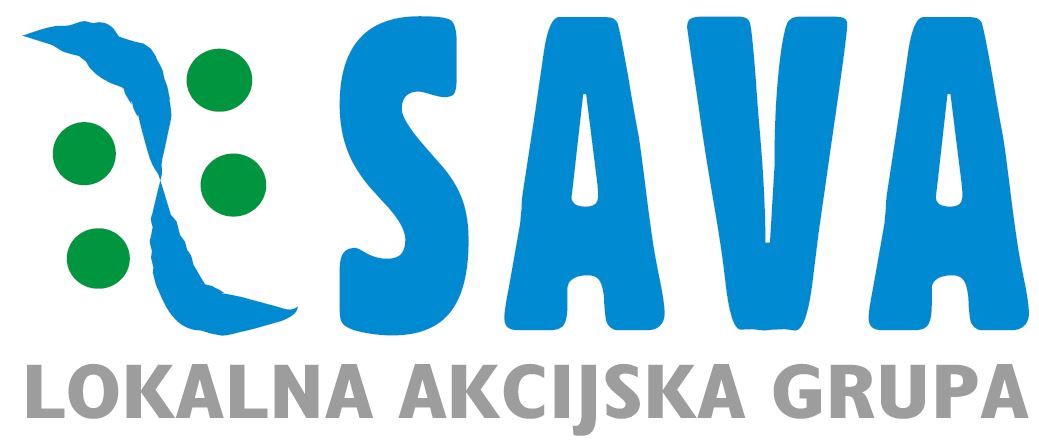